De API’s van Floricode

VMP-middag 3 oktober 2018
Sierteelt, digitaal snel op weg
Voorstellen
Bernard van Raaij

Voorzitter Werkgroep Standaarden Floricode

Directeur Q-ray BV
Werkgroep Standaarden
Valt onder directie van Floricode
Samengesteld uit diverse geledingen
Bewaken van het proces van standaardisatie
Bewaken van kwaliteit van standaarden en documentatie
Zorgen voor aansluiting bij internationale standaarden
Q-ray
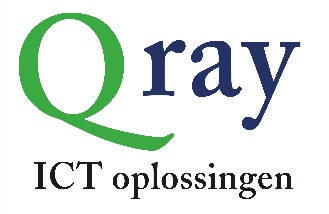 ICT dienstverlener in de Food, Feed en Flowers
Sterk in data, platforms en BI
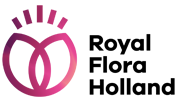 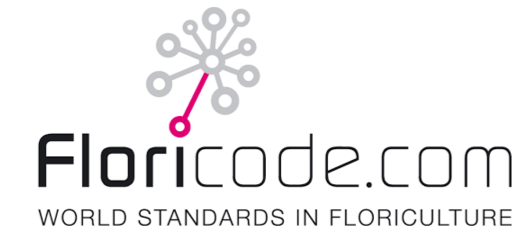 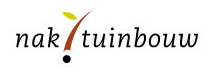 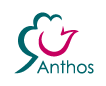 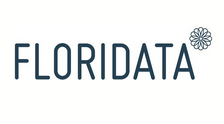 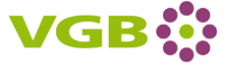 Presentatie
Agenda
API’s: wat nu weer?
API’s vs. webservices
Impact van API’s op business
Floricode API’s
Discussie
API’s wat nu weer?
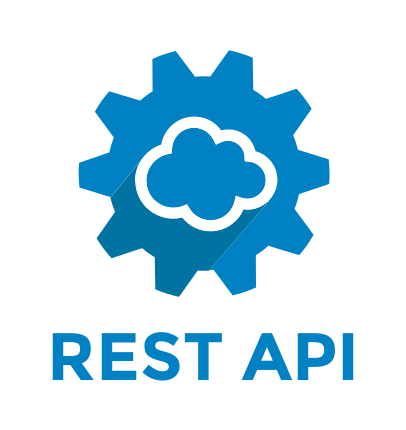 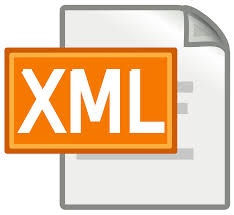 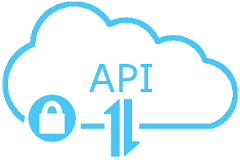 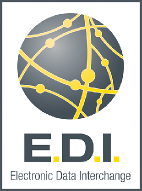 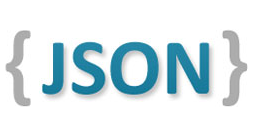 Wat?!
Wat is dat dan, een API?
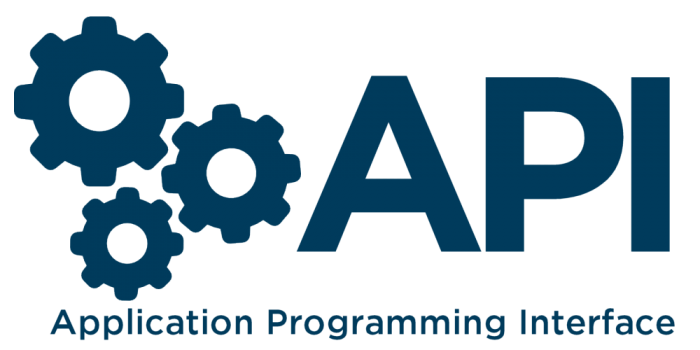 Wat?!
API = Application Programming Interface
Een applicatie-laag waar je “tegen aan kunt programmeren”
Bestaat al heel erg lang
Veel (ERP) pakketten en applicaties bieden een programmeerbare laag
Vaak als private API’s tussen systemen op dezelfde locatie
Public API’s
Kenmerk: aanroepbaar over het internet
Vaak 1-op-n koppeling
Gedistribueerde functionaliteit
Webservices o.b.v. SOAP/XML zijn ook API’s!
We hébben dus al API’s, bijv.:VMP GetSupply, PutOrder
De nieuwe API’s
Ook wel: REST API’s
Simpele elementaire acties (regel opvragen, toevoegen, verwijderen)
Gebruiken meestal JSON maar XML kan ook (!)
Snel
Eenvoudig te implementeren
Eenvoudig te beveiligen (OAuth, tokens)
De nieuwe API’s
Maar: minder geschikt voor complexe berichten
Minder validatie mogelijkheden
Geen standaard (gebaseerd op technische standaarden (HTTP, URL, JSON))
De nieuwe API’s
De nieuwe API’s vs. de oude…
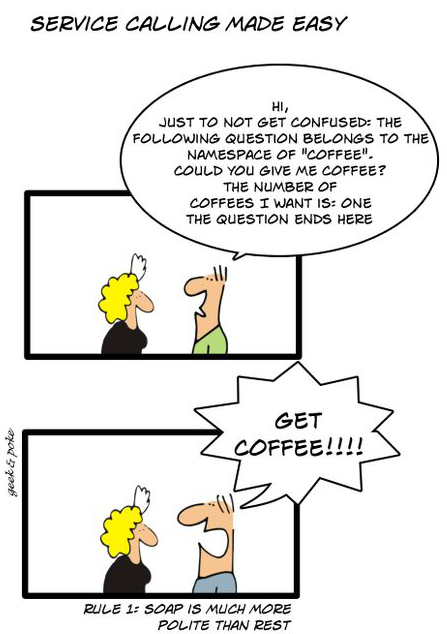 De nieuwe API’s
Bron:  Youtube / Mulesoft Inc.
De nieuwe API’s
De ober is de API…
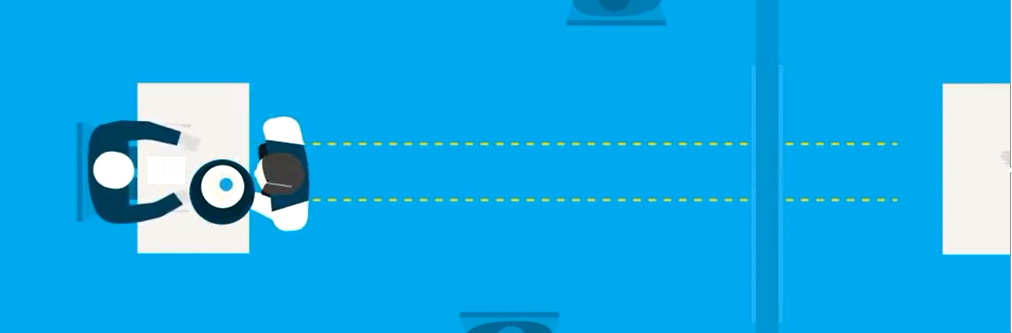 Impact op Business
Impact op Business
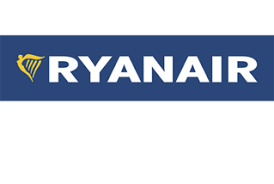 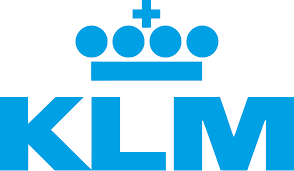 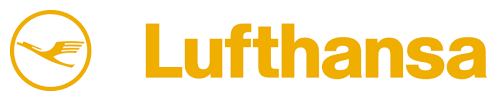 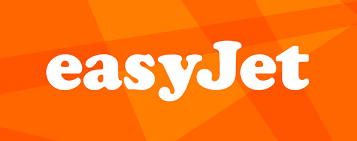 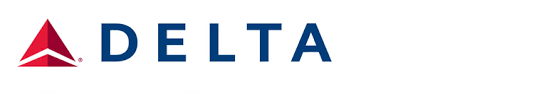 Impact op Business
De nieuwe API’s
… zijn geen nieuwe techniek die een oude techniek vervangt,
… maar veranderen de business,
… en maken nieuwe toetreders op de markt mogelijk.
API’s in Business
Zonder API’s geen:
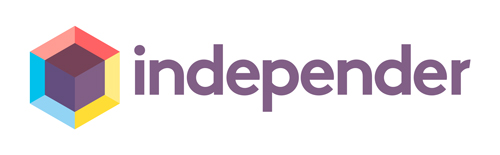 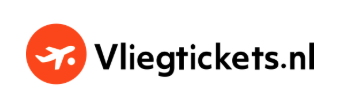 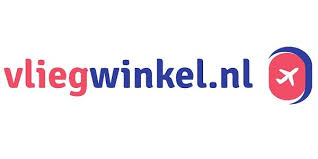 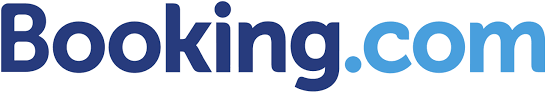 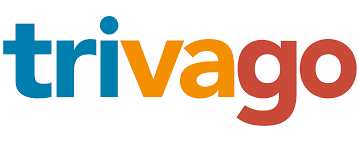 API’s in onze Business
“Klassieke” handelsplatforms in de sierteelt:
… verzamelen aanboddata waarop ge-orderd wordt
…geven aanbod en orders aan elkaar door
…gebruiken XML-based webservices (VMP) (en soms nog EDIFact) om aanbod- en order-documenten uit te wisselen (store-forward)
Elke schakel verzamelt zijn eigen dataset
API’s in onze Business
API’s platforms verzamelen geen data maar leveren connectivity
Met API platforms verandert de business
… en treden er nieuwe partijen toe!
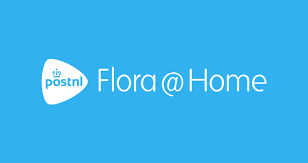 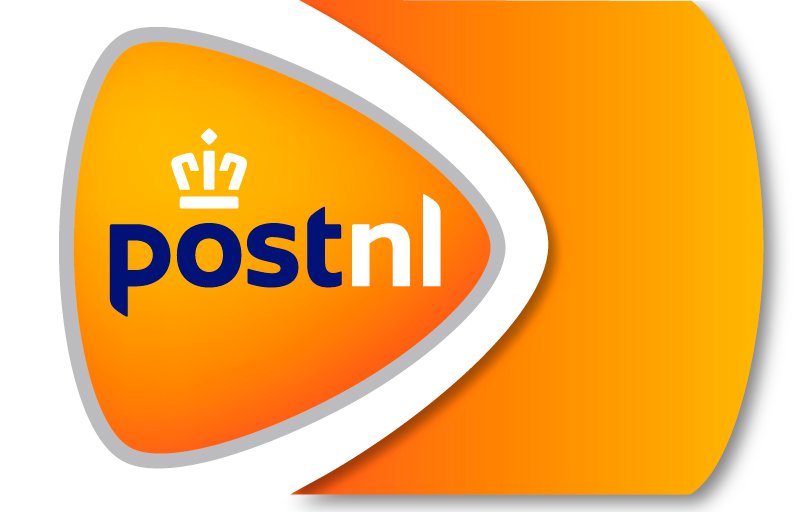 Nieuwe spelers op de markt
Bron:  Flora@Home / PostNL
Nieuwe spelers op de markt
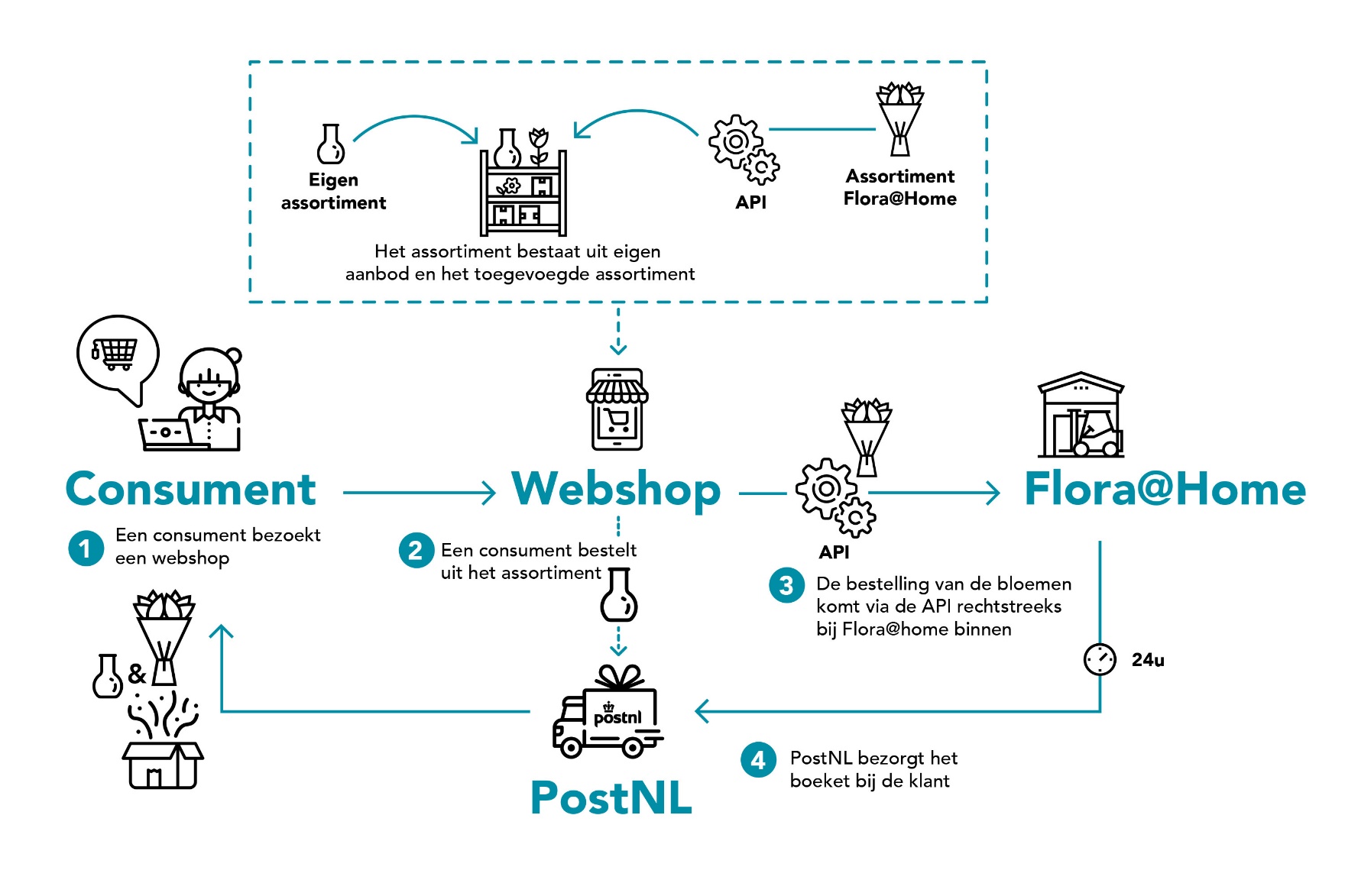 Bron:  Flora@Home / PostNL / CROB.nl
Dus…
API’s zijn een business changer
Pas op als iemand API’s de “opvolger” van webservices noemt
1-op-1 vervangen van XML/Webservices door REST/JSON API’s is niet zinvol
Nieuwe API’s gebaseerde platforms zullen gebaseerd zijn op nieuwe business modellen
Floricode API’s
Floricode heeft zelf API’s ontwikkeld op haar coderingen
Aanvulling op bestaande bestandsdistributie (via HTTPS en FTP)
Floricode API’s
API’s die Floricode nu biedt:
GLN bedrijfscodes
Company
Company level
Company role
Location
Location type
Floricode API’s
API’s die Floricode nu biedt:
Certificaten
Certificate organisation
Certificate feature
Certificate type
Issued certificates
Floricode API’s
Voordelen
Actuele data, real time
Filteren op relevante data/codes
Ophalen als je het nodig hebt
Floricode API’s
Waar ligt de echte kracht?
Niet bij een alternatieve wijze voor het downloaden van codelijsten
Nieuwe kansen: voorbeeld regelgeving
Floricode API’s: nieuwe kansen
Huidige situatie
Pakket download codelijsten, w.o. VBN-codes, kenmerk/kenmerkwaarde en regelgeving
In pakket wordt controle op regelgeving geïmplementeerd
Floricode API’s: nieuwe kansen
Met API’s
Floricode biedt check_regelgeving-API
Vanuit pakket biedt je VBN-code, kenmerken en –waarden en datum van een supply-regel aan
API repons met goed/fout en evt fouten in de kenmerken
Floricode API’s: nieuwe kansen
Voordelen:
Regelgeving altijd up-to-date
Centraal algoritme tegen actuele dataset
Eenvoudiger te implementeren
Randvoorwaarden
Beschikbaarheid en snelheid van de API
Stellingen
Stelling:
De succesvolle handelsplatforms van de toekomst verzamelen geen aanbod maar weten het online te vinden bij de aanbieders
Stellingen
Stelling:
Met al die nieuwe platforms op komst MOET Floricode gaan zorgen voor gestandaardiseerde API’s
Stellingen
Stelling:
De bestaande VMP (XML) standaarden moeten zo snel mogelijk vervangen worden door API varianten
Stellingen
Stelling:
Standaarden voor API’s zijn niet nodig: laat de markt het maar uitmaken
Stellingen
Stelling:
API’s? Oude wijn in nieuwe zakken! Kom eens met wat echt nieuws ICT-ers!